Sailing Captain’s 
“Report  2023-24”
Race Entries:
Wednesday afternoons 	20
Wednesday Twilights		20 
Sunday Racing		12
Membership
Members		135
New Boats (welcome)
Excelsior (East Coast 31)                  Pete Baxter/ Roy Toal	
Jazz Bar ( Adams 10)	                        Jared Macquart/Tony Landers
Midnight Magic                                  Peter Fielder
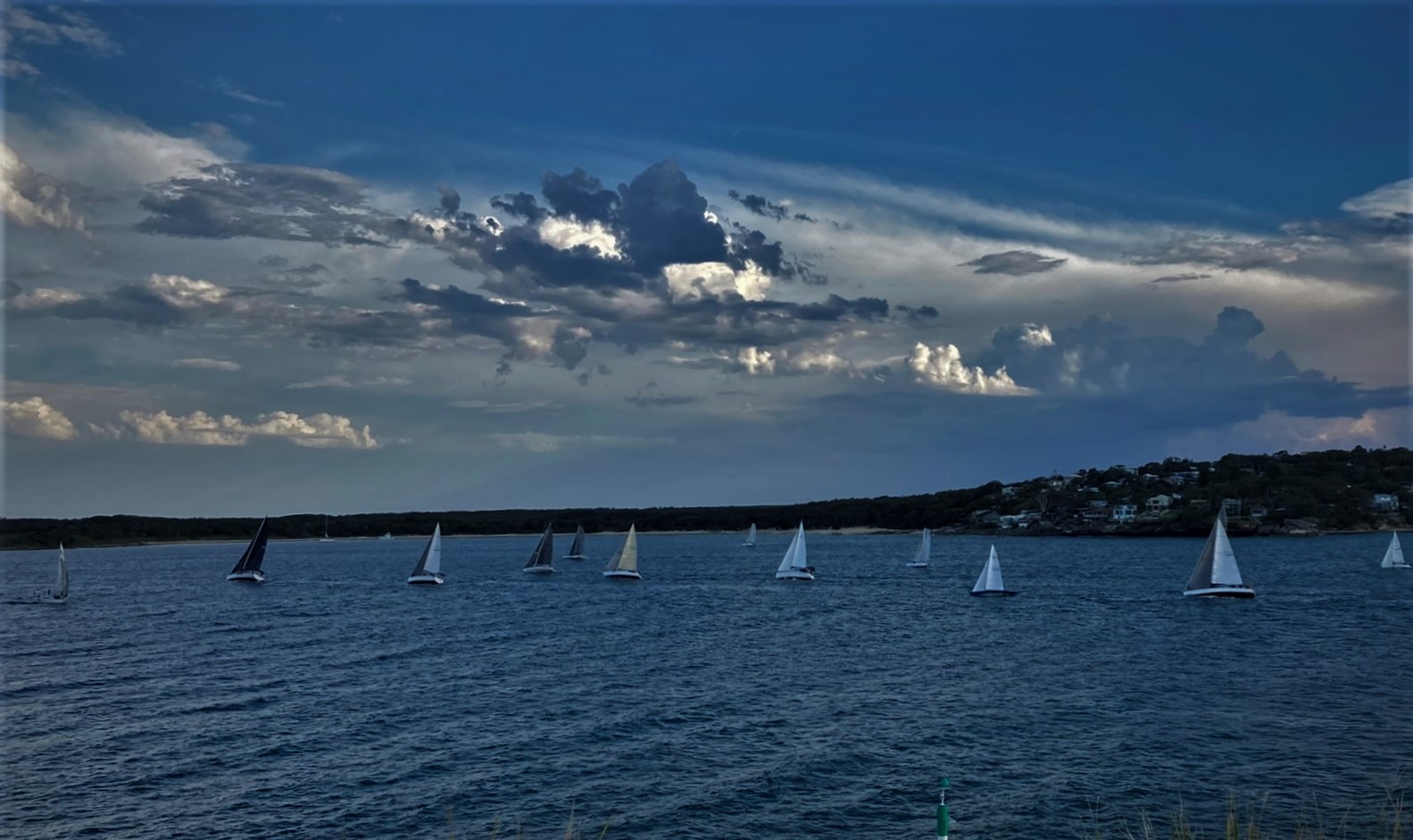 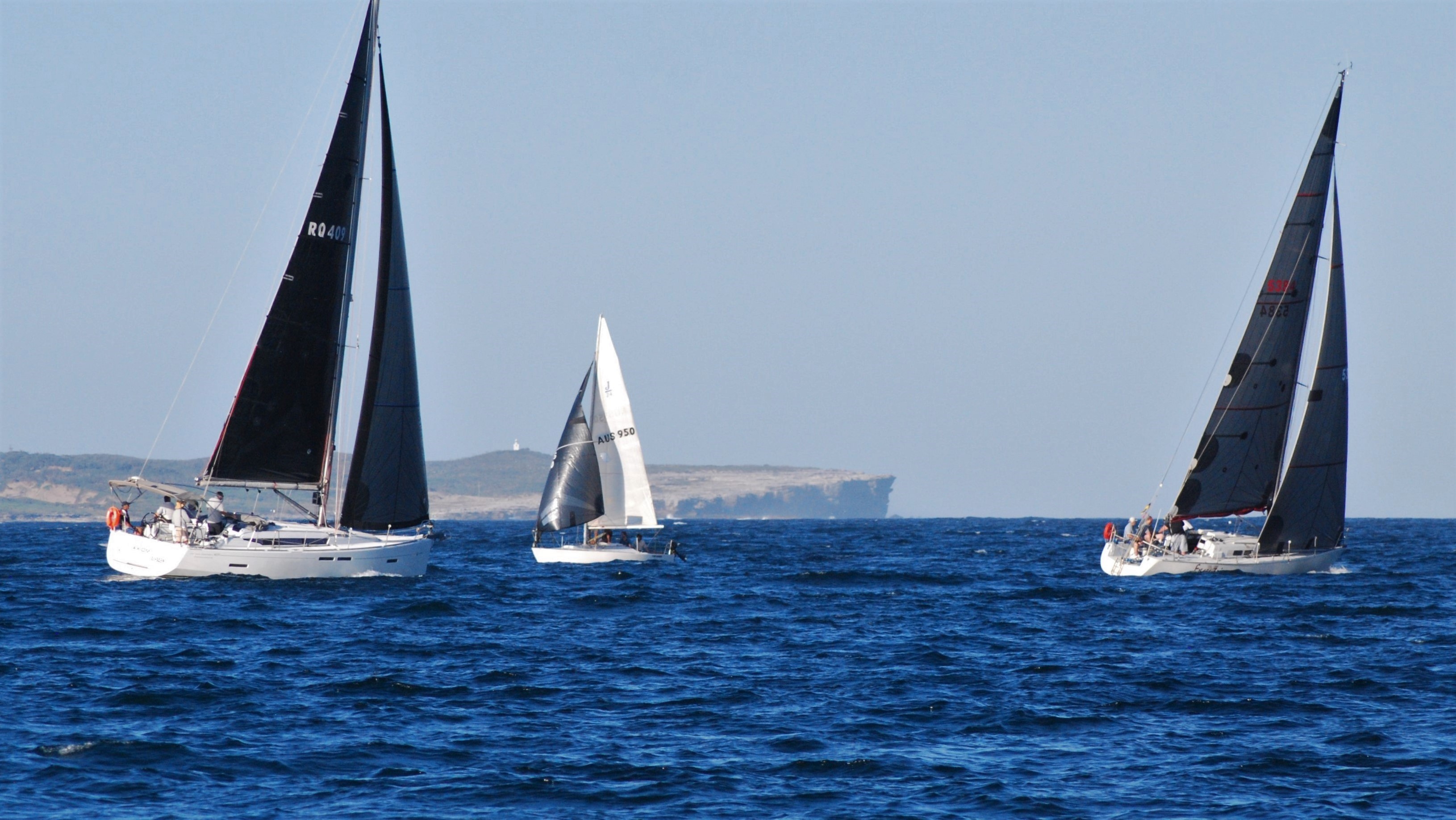 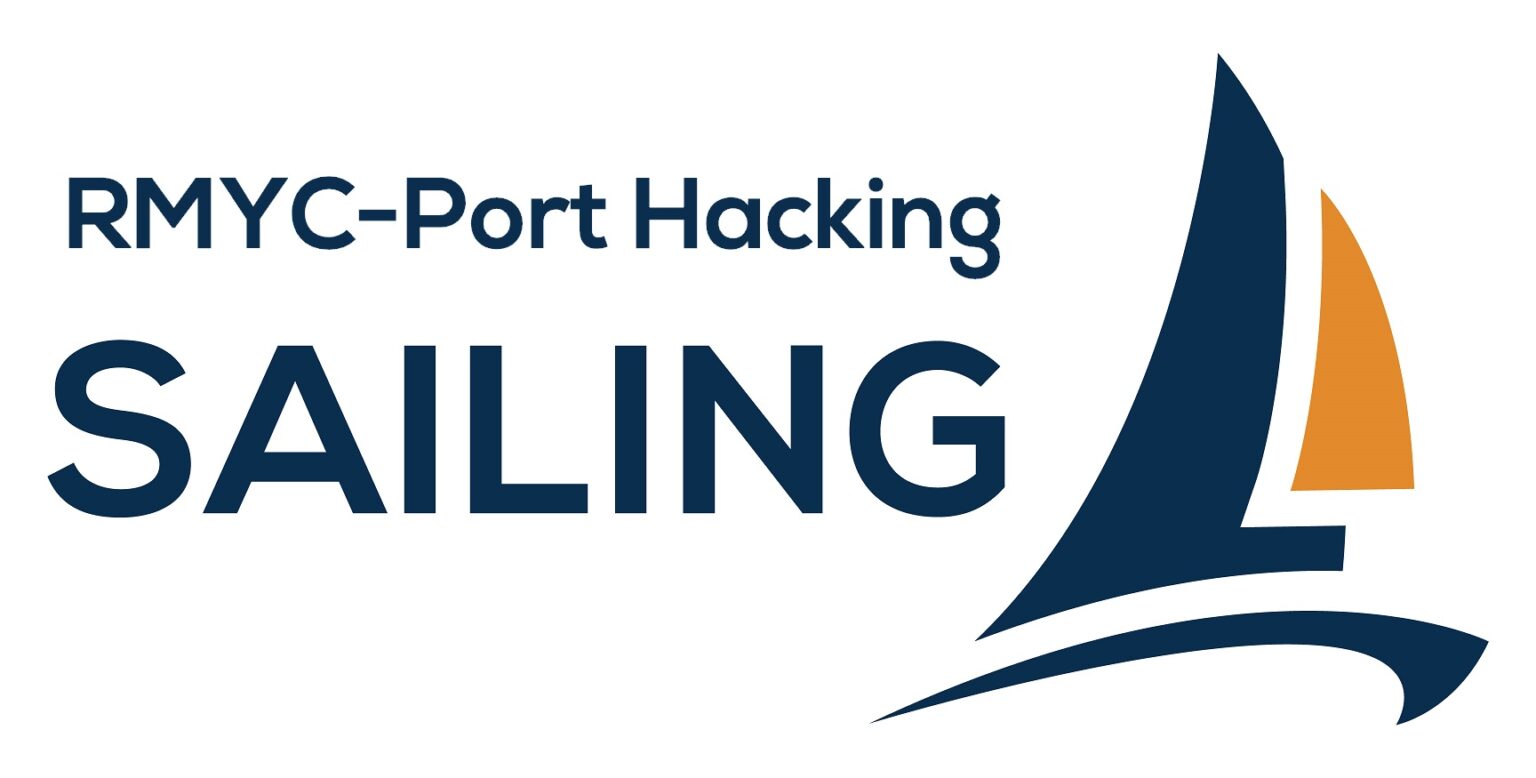 1
Off & On  Water Activities- Presentations
Off & On  Water Activities
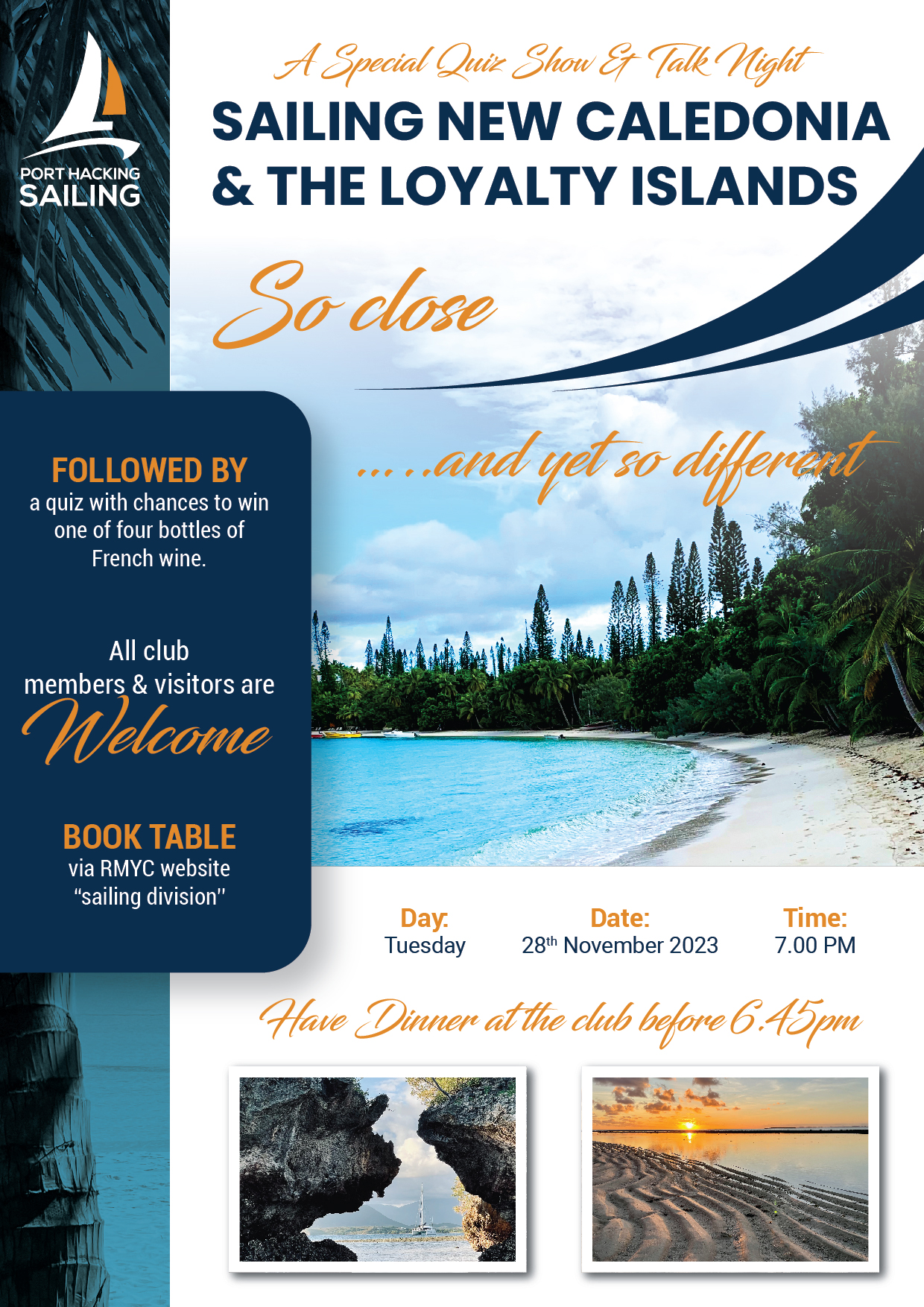 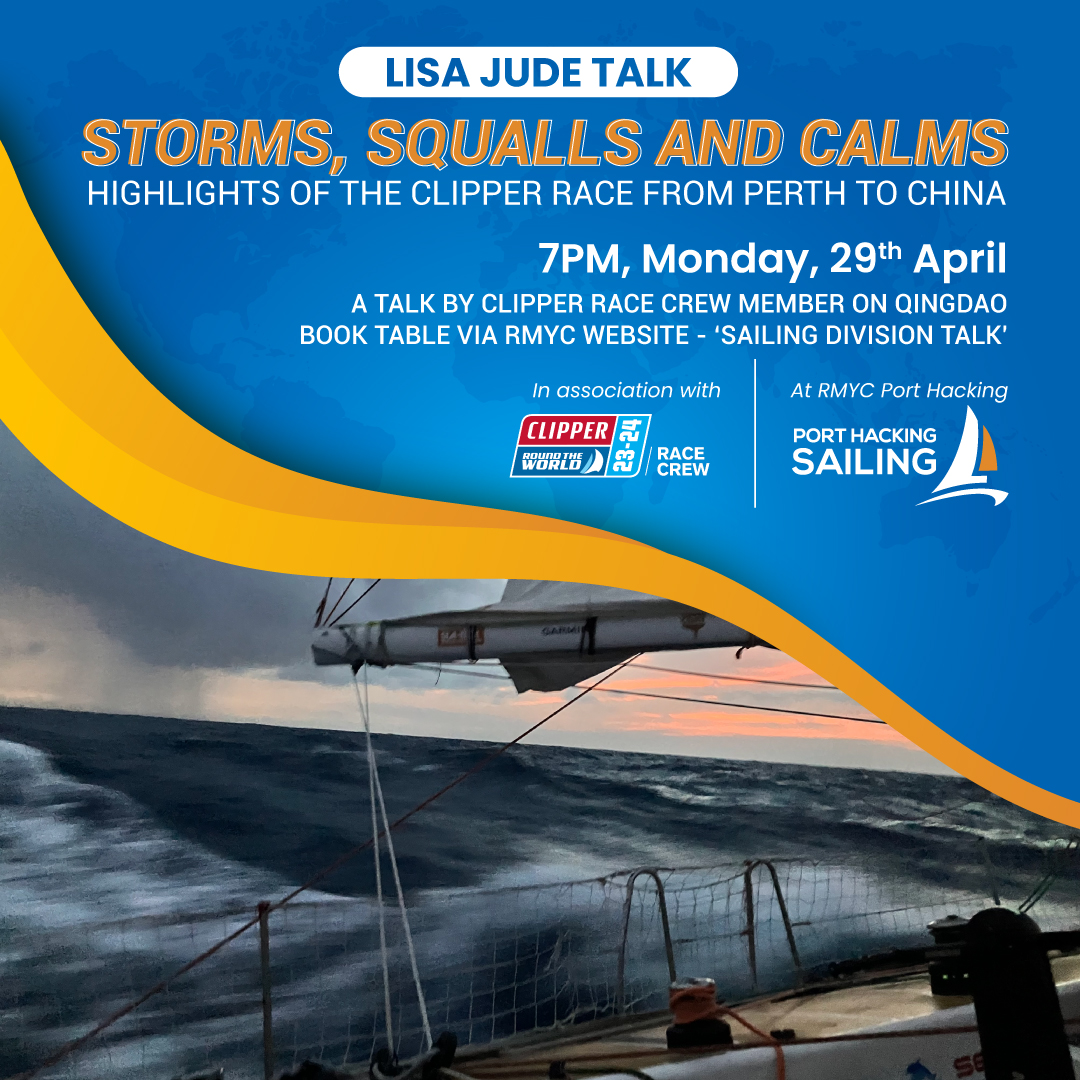 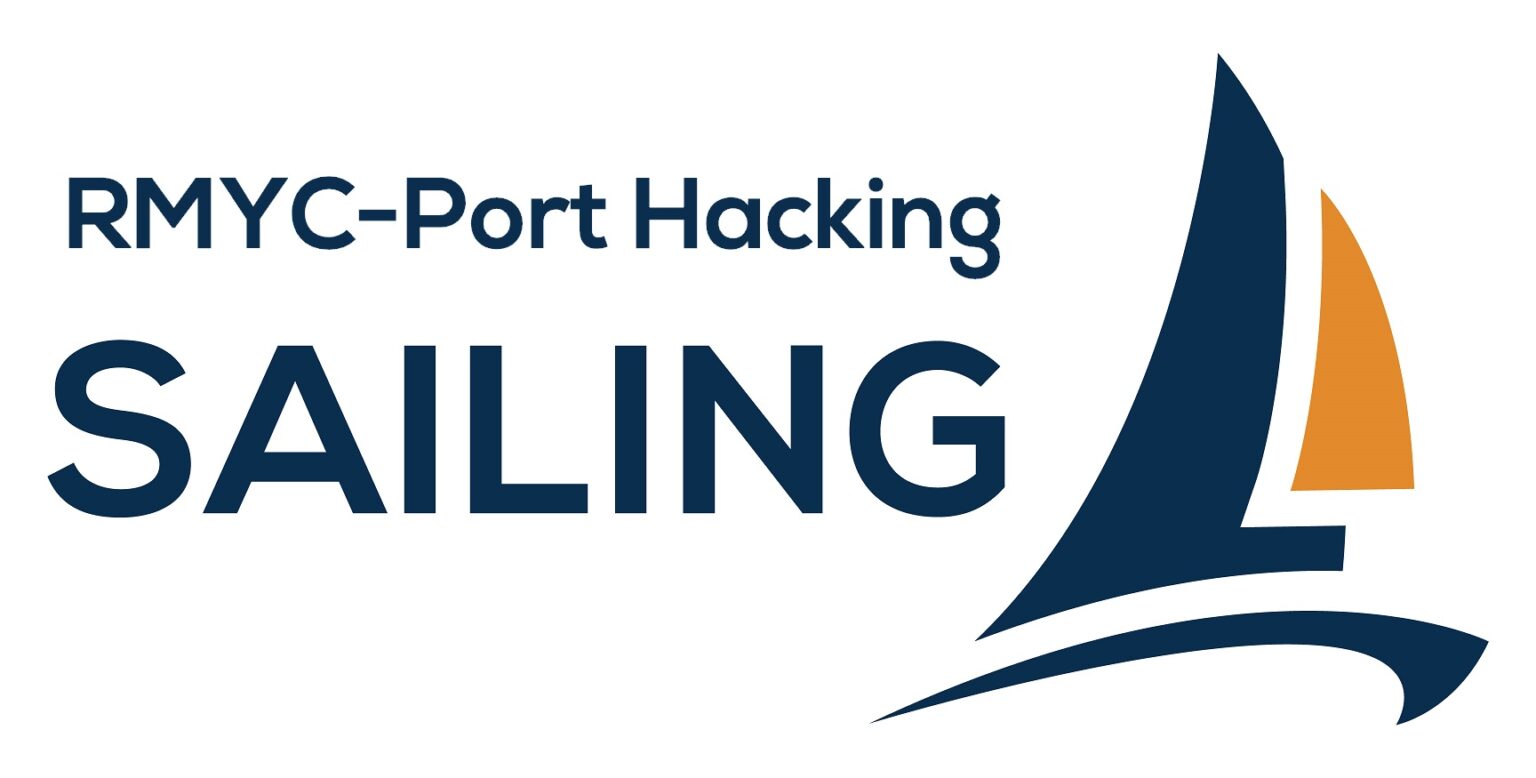 2
Off & On  Water Activities- Twilight Christmas party
Off & On  Water Activities
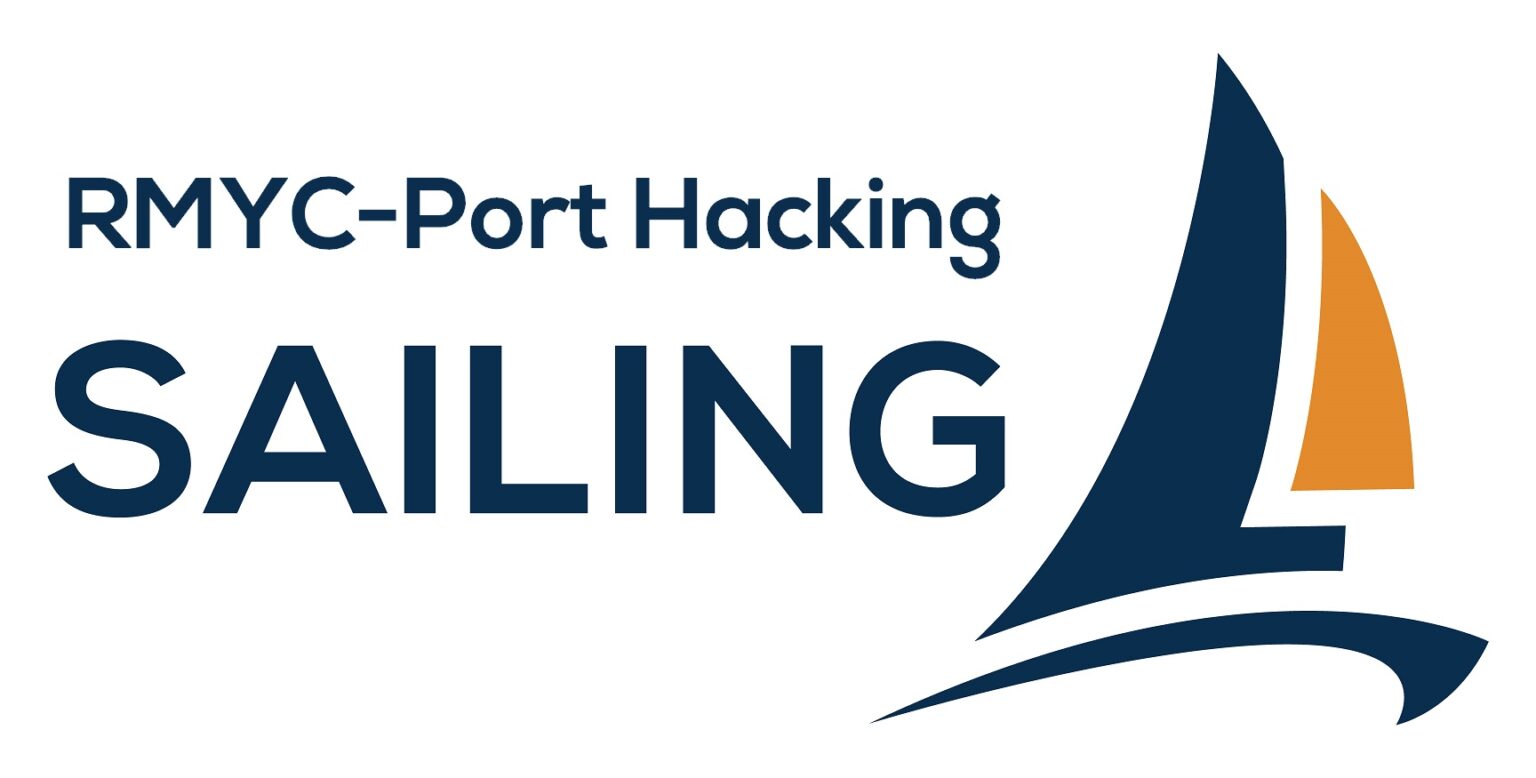 3
Off & On  Water Activities- Audley Weekend
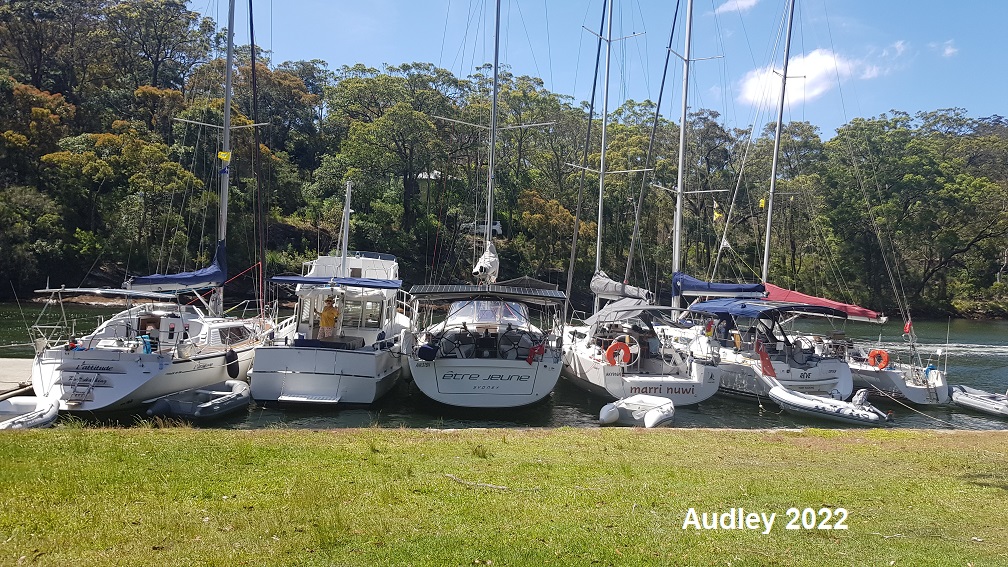 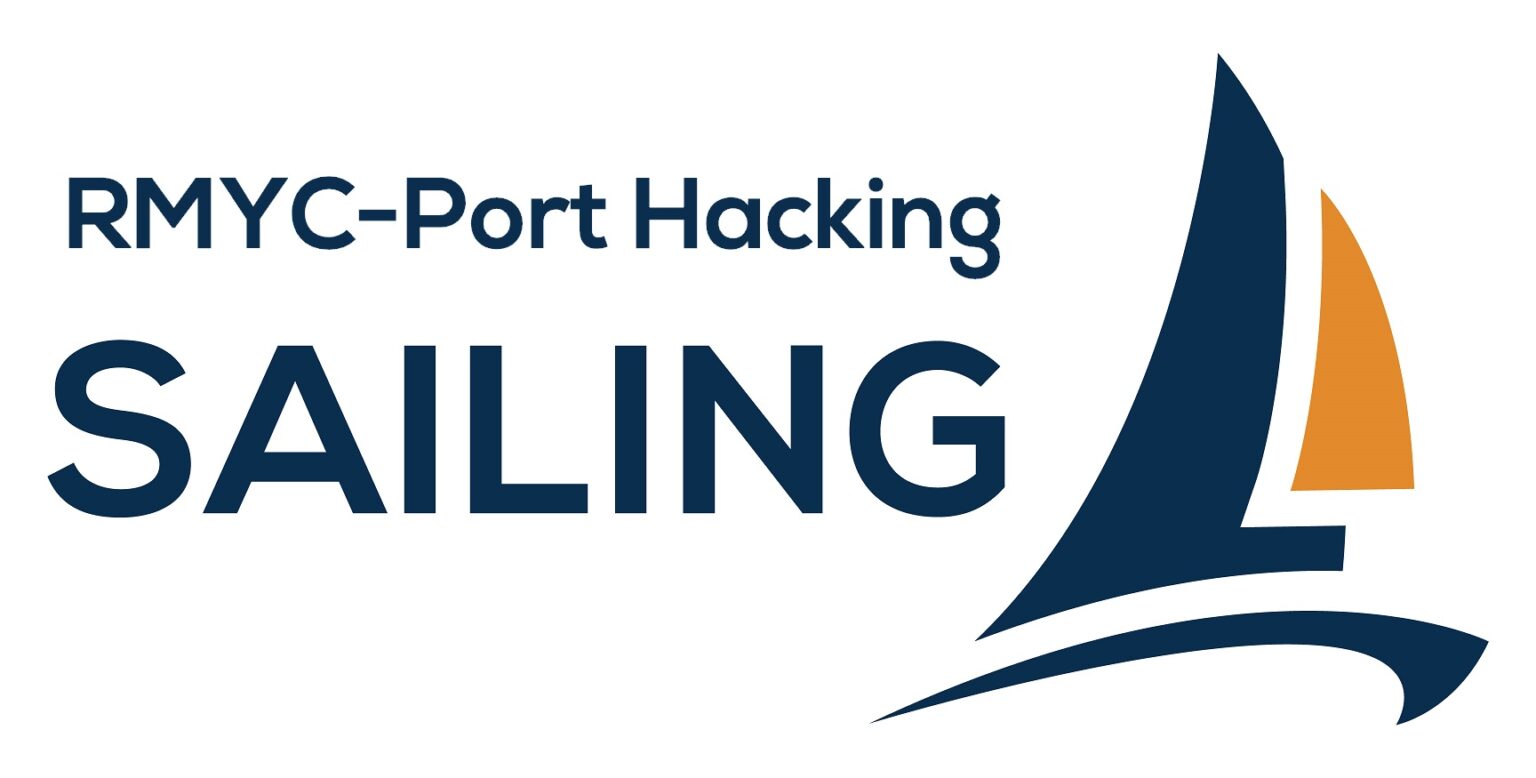 4
Off & On  Water Activities- 
Australia Day Novices Skippers race
Very hot, crazy Nor'westerley followed by near 40kt southerly just after race finish - 1st L'attitude; 2nd Tobruk- After party at John and Margarets
Off & On  Water Activities- 
Australia Day Novices Skippers race
Very hot, crazy Nor'westerley followed by near 40kt southerly just after race finish - 1st L'attitude; 2nd Tobruk
Port Stephens Regatta- AprilYknot- sailed in Division 1Etre Jeunne- sailed in Division 2Jazz Bar- 4th place in Division 2Marri Nuwi- 2nd place in  Division 4Majella – 3rd place in Division 4
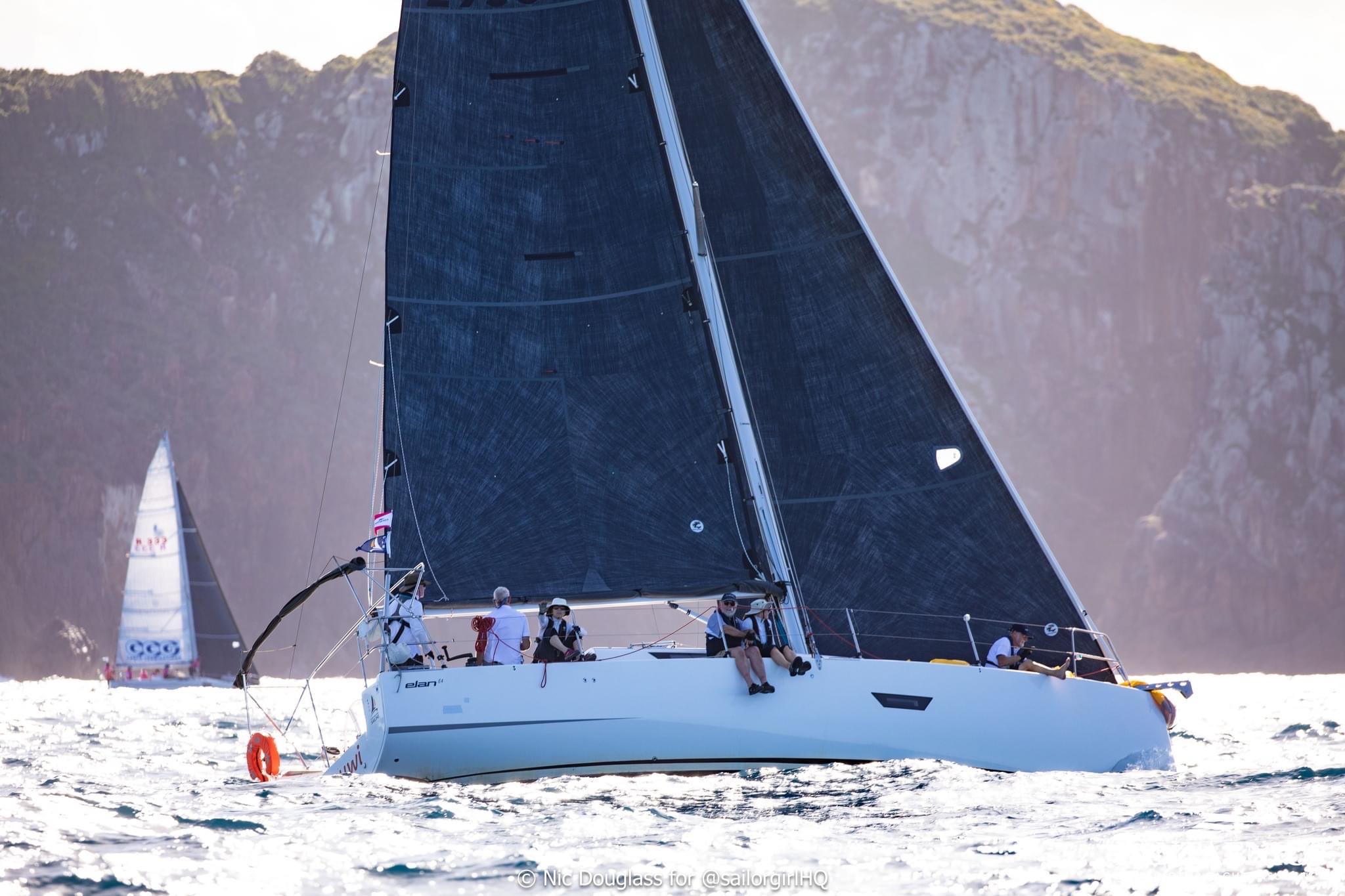 Port Stephens Regatta
Port Stephens regatta
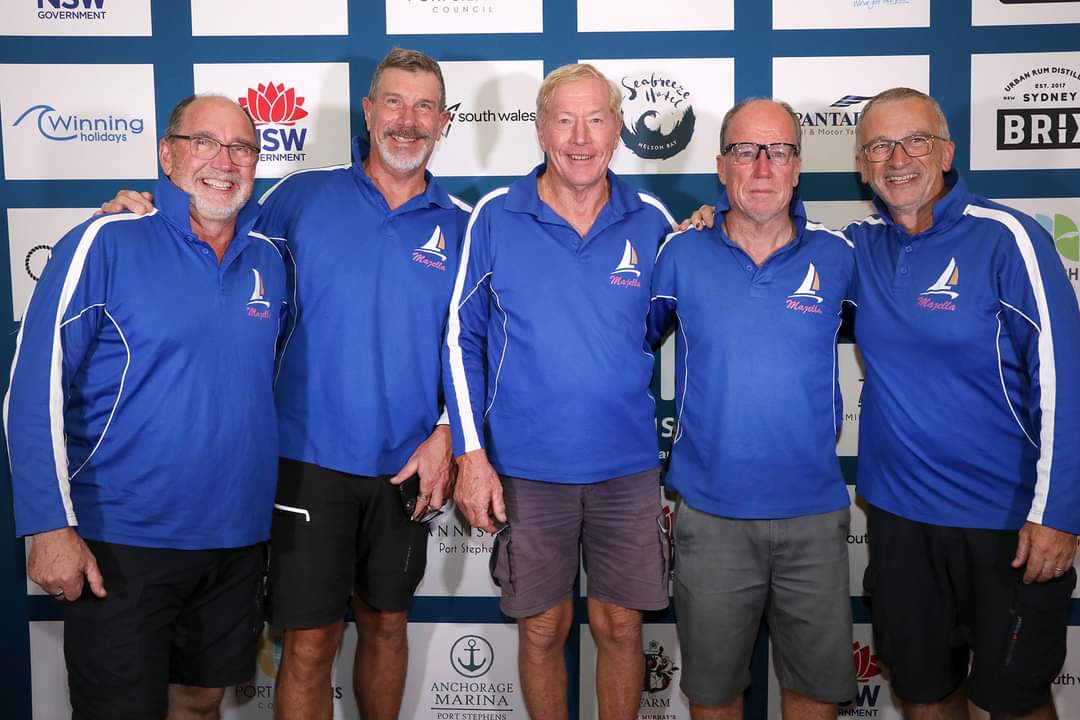 9
Port Stephens- RMYC PH & Cronulla Social
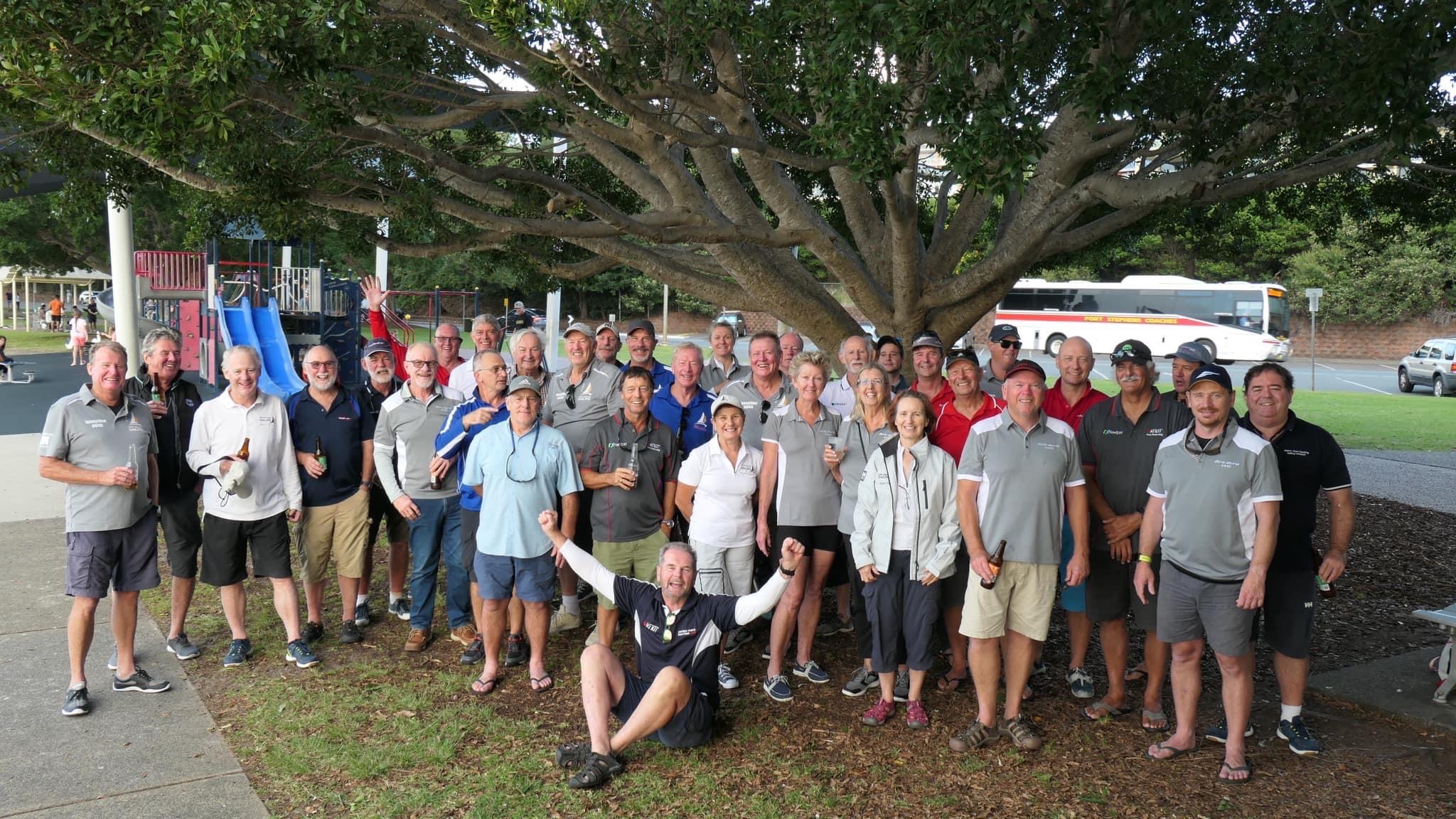 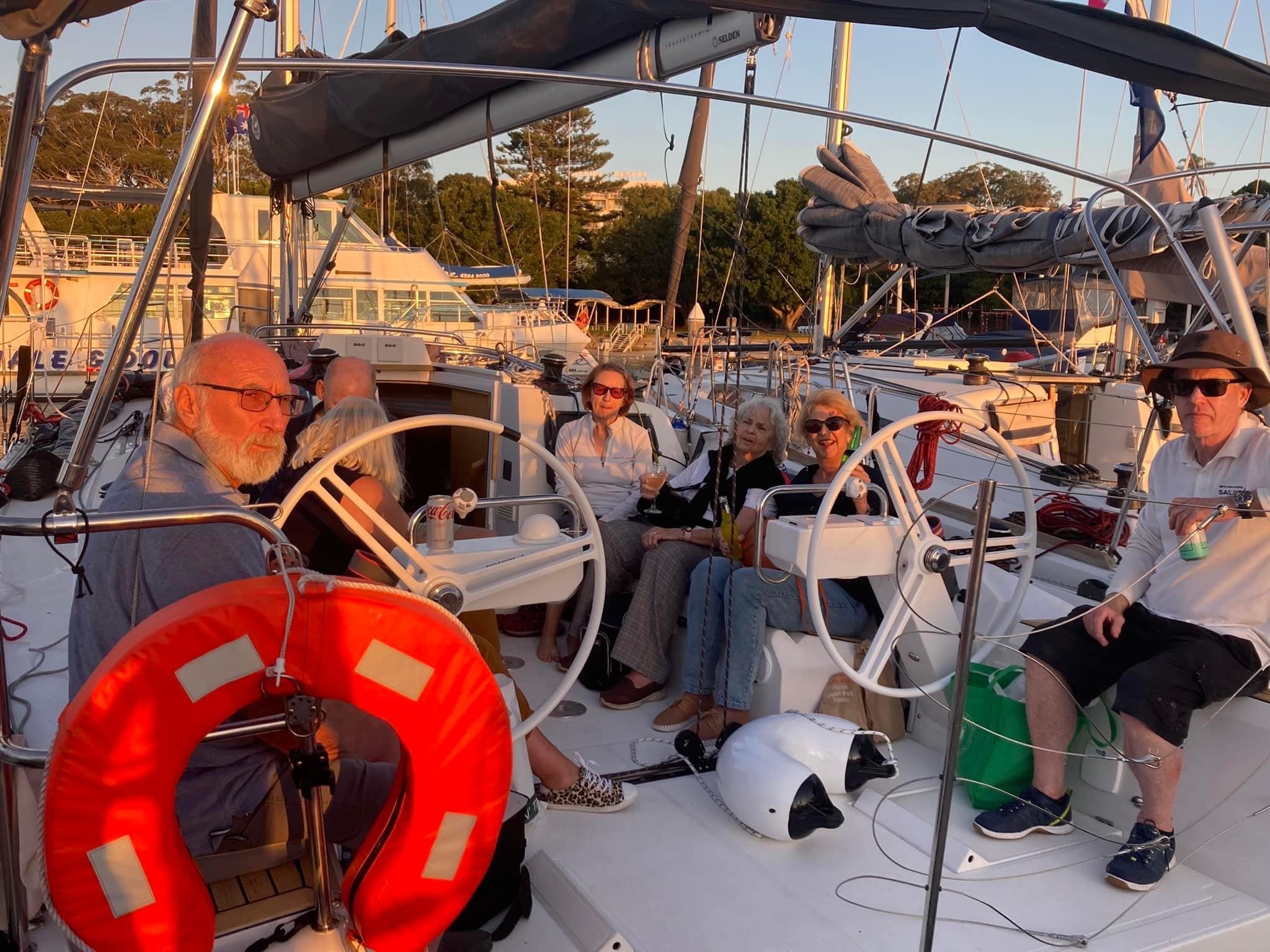 Thankyou
The successful year of sailing could’nt have happened without the help of our committee, volunteers, skippers, crew, and sponsors.
Committee members- John Barter Vice Captain, and race officer
                                       - Tim Dodds – Treasurer
                                       - Bill Dixon – Safety and Cruising
Volunteers - Ken Teifel; Wednesday Twilight presos
                    - David Newton, Tim Dodds; Presentation night & Xmas party
                    - Pete Corbett, Nick Wilson, Brett Parr; Wednesday courses
                    - Mike Wolf, Rob Milner, Glen Smith, Jim Lupton; Auditors
Alistair Rowe
Sailing Captain 2023/24